Writing Waveform
0x05 Address 0x01
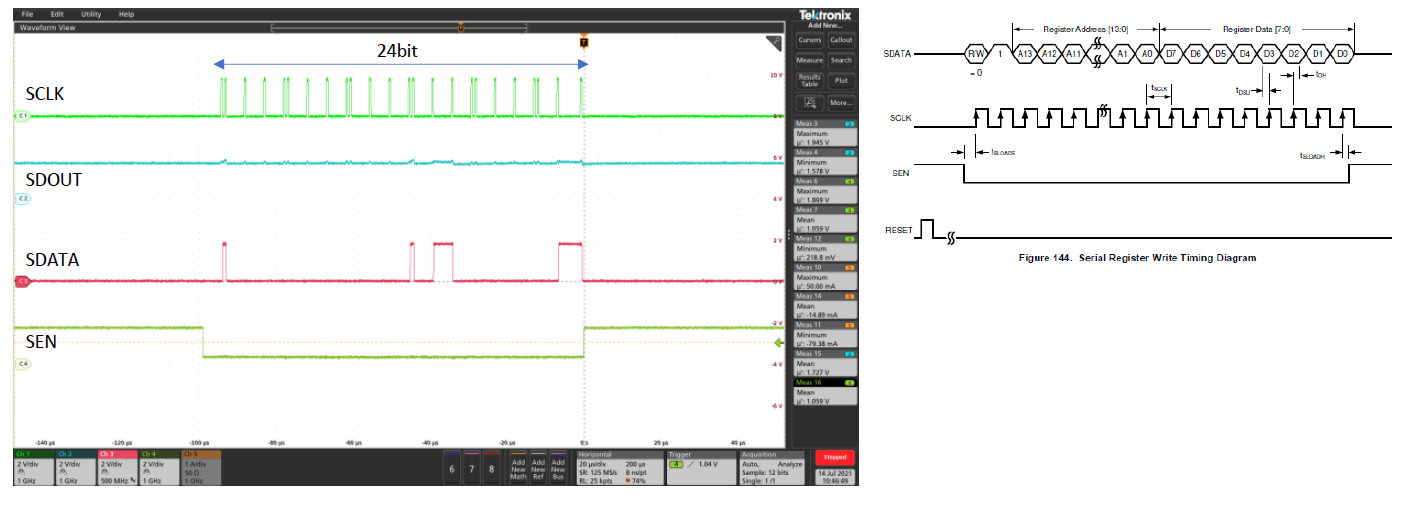 Readng Waveform
0x05 Address 0x01
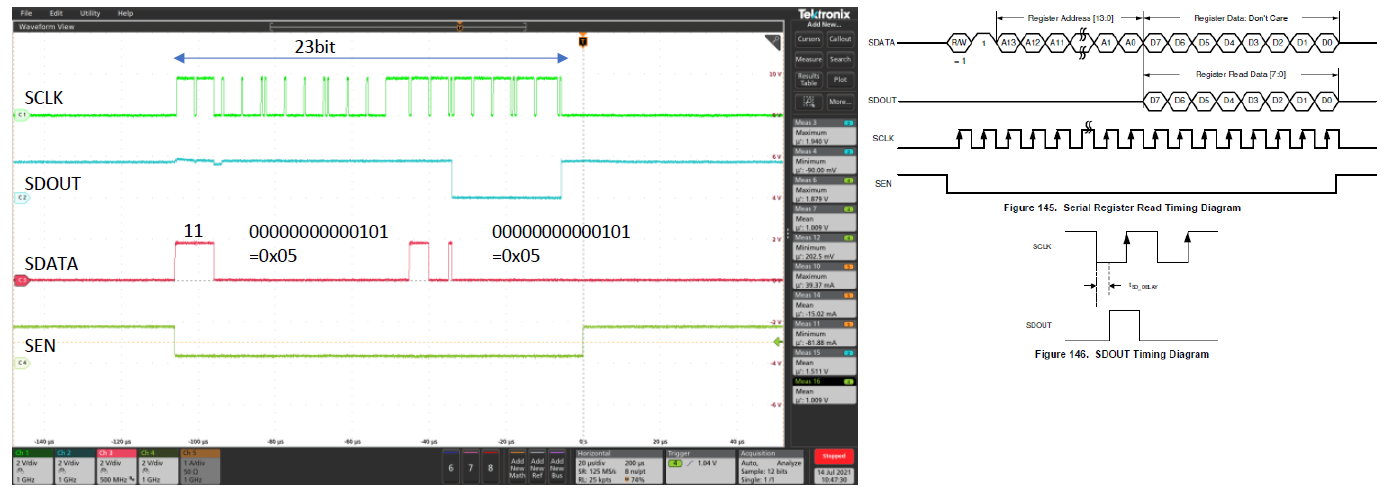